Paul Doherty
a man for all seasons
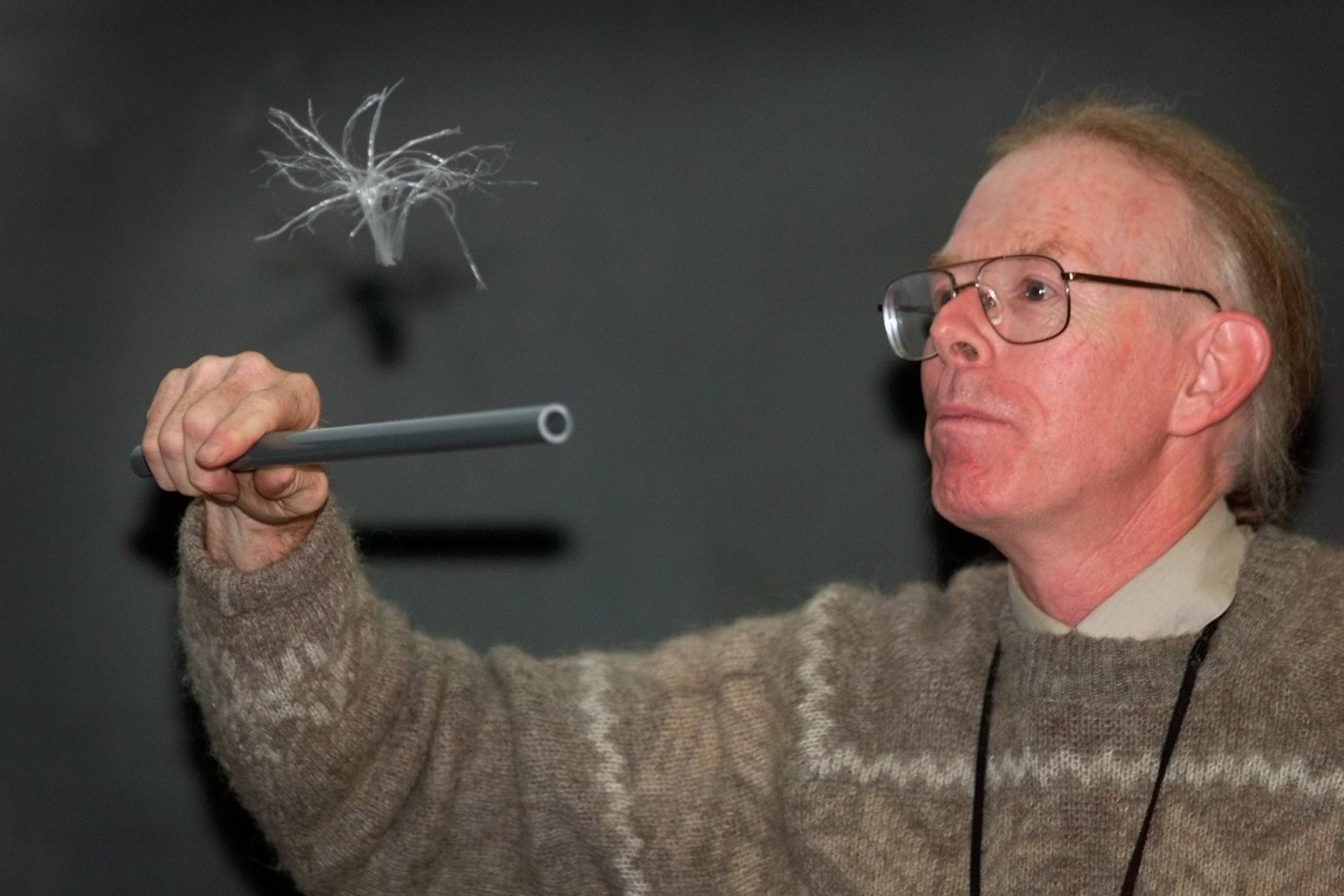 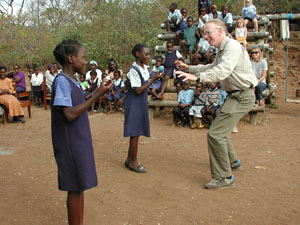 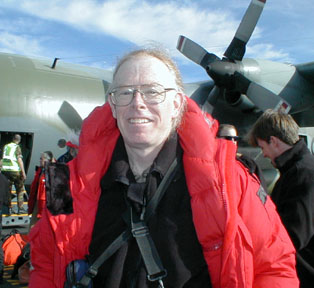 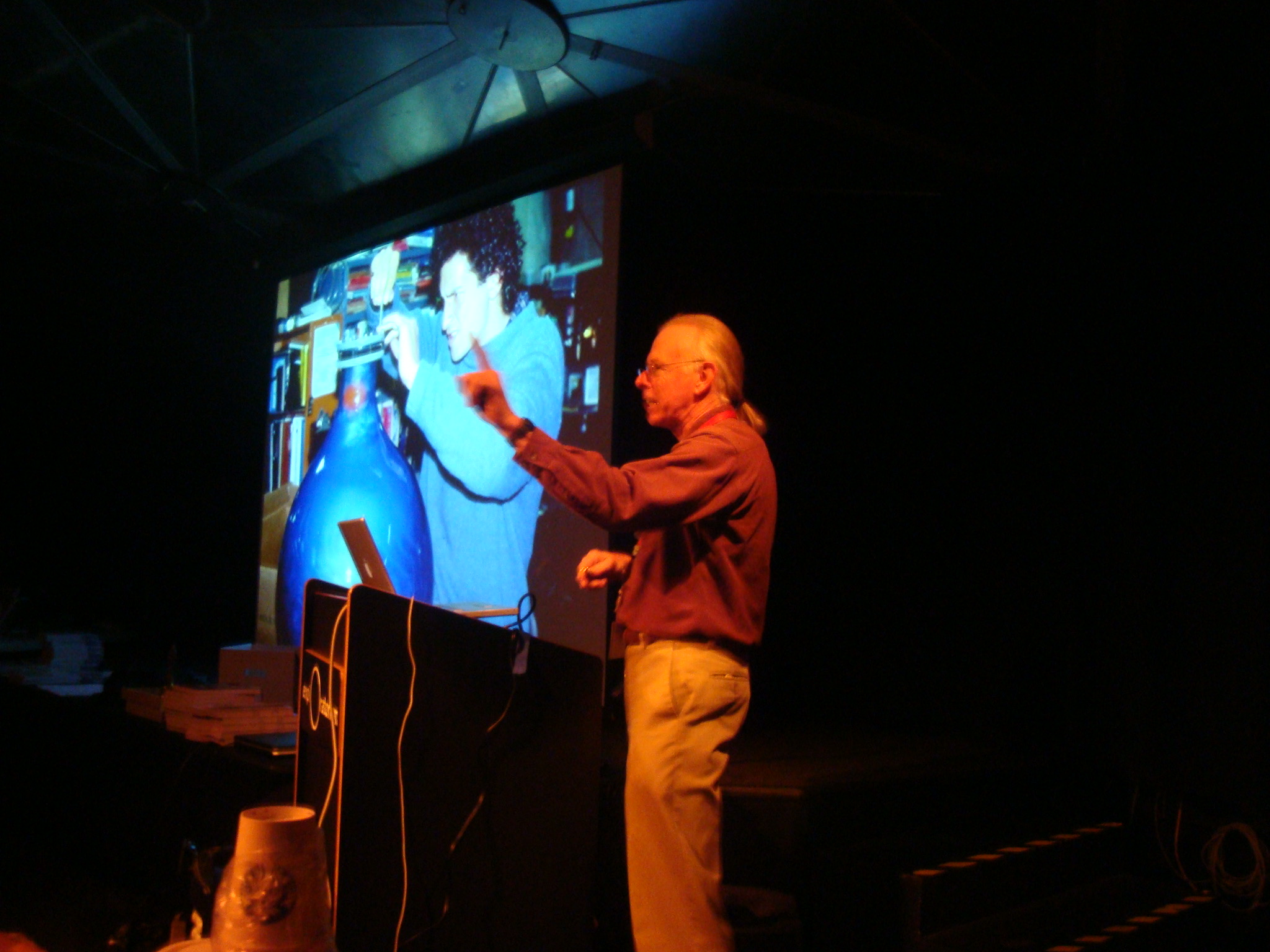 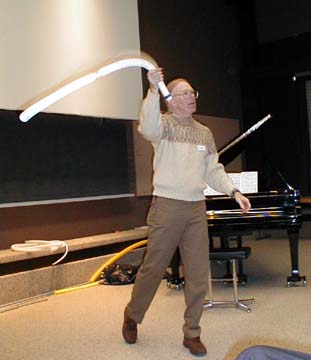 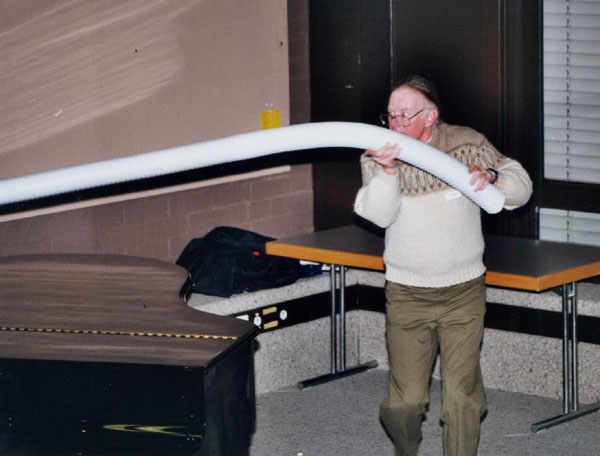 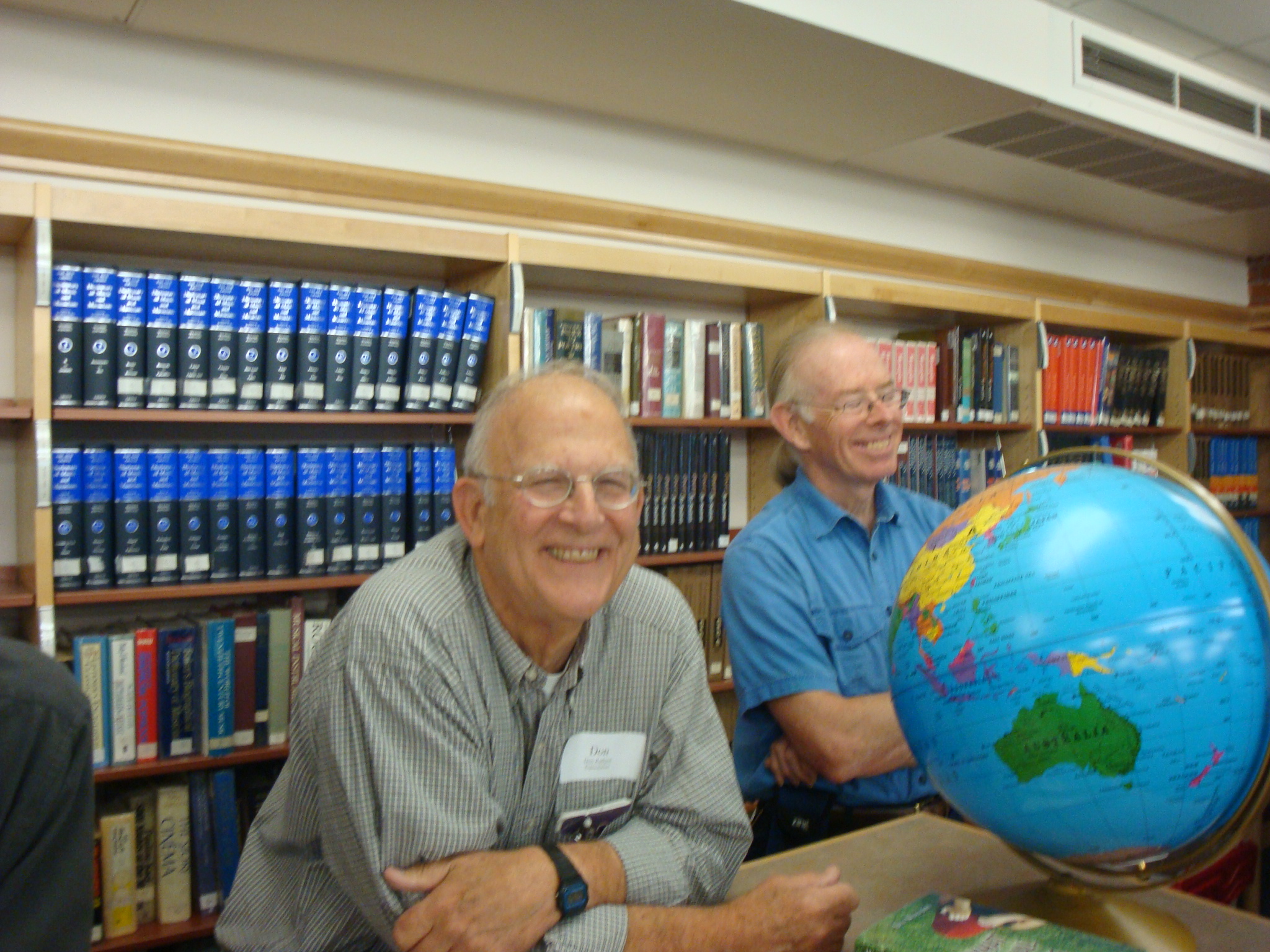 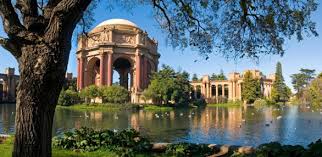 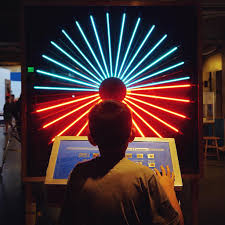 ]
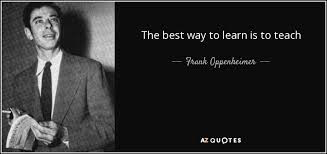 Scientist, Teacher, Explorer, & Friend
laserpablo.com
“Teacher Resources”
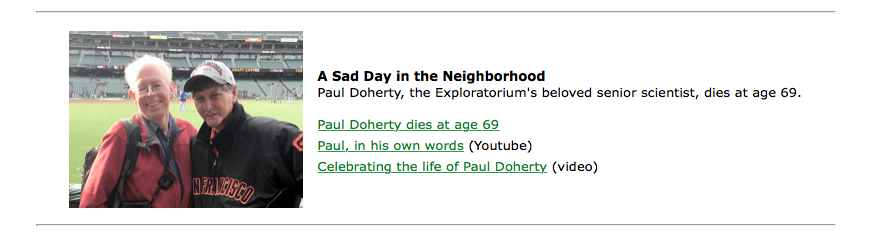 http://laserpablo.com/teacherresources/teacherresources.htm